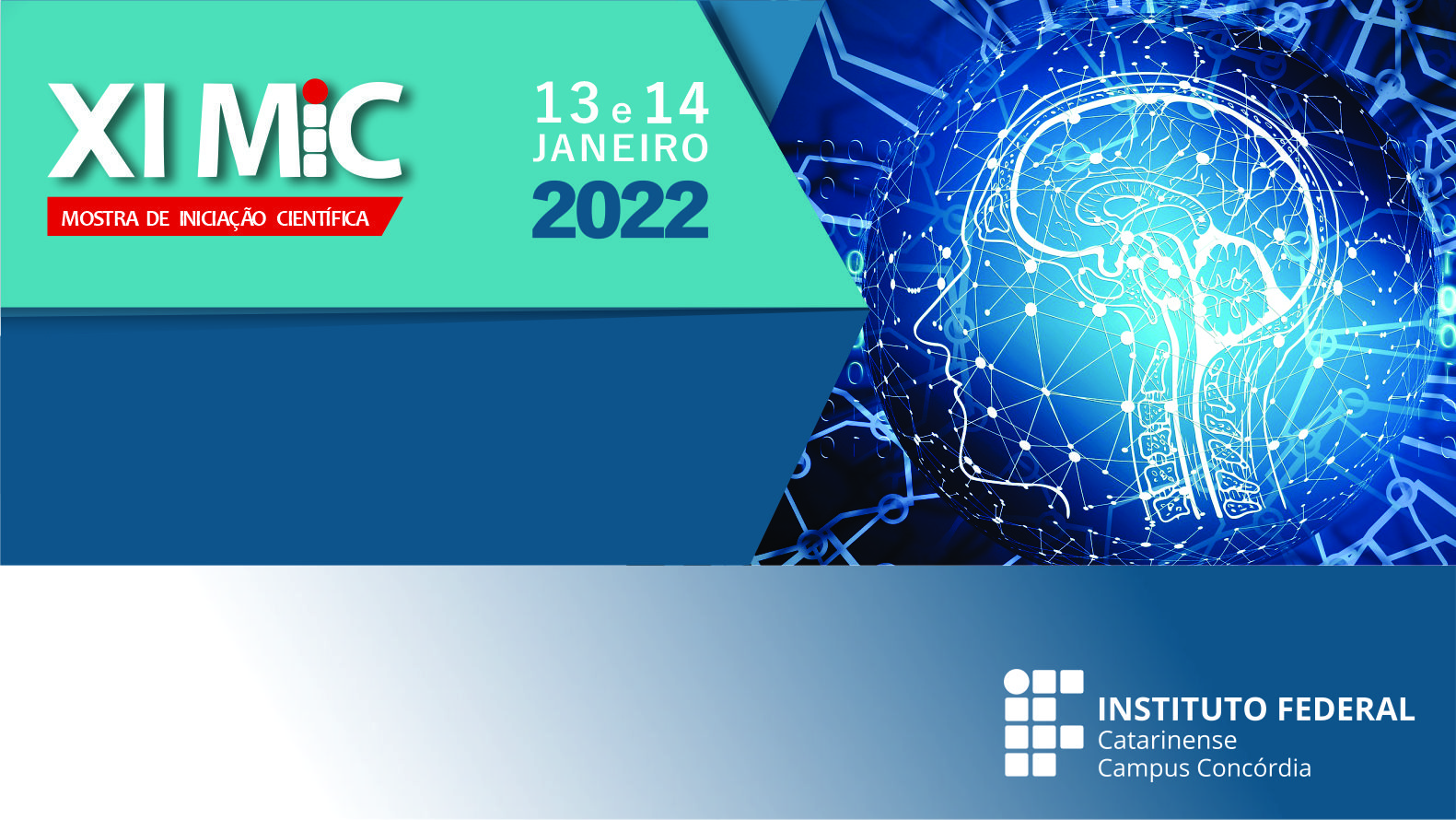 Título do trabalho
Nomes dos autores
Título
Corpo do texto